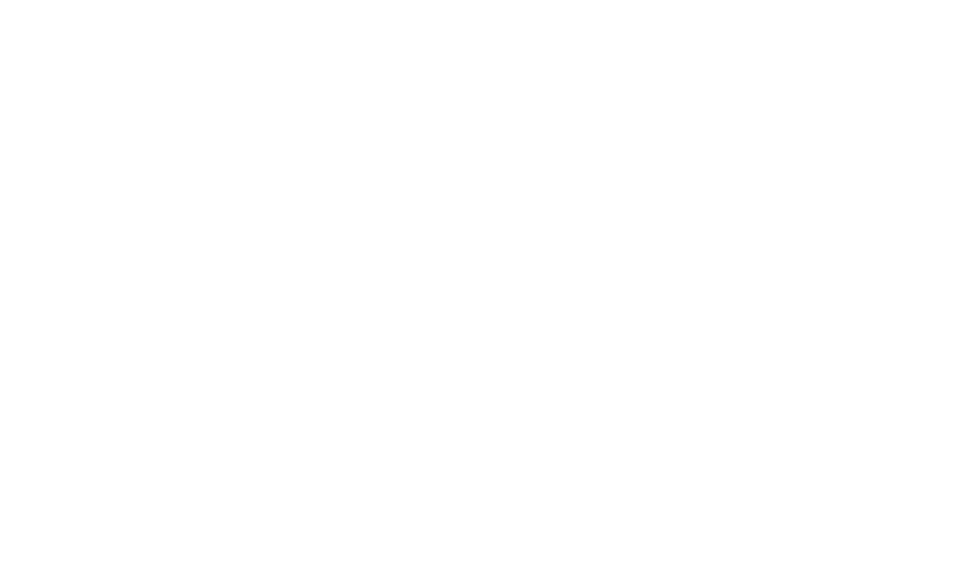 Social Media Workshop
CATSC Conference 2017
[Speaker Notes: 6th Feb 2017

Genesis 1:3

'Let there be light,']
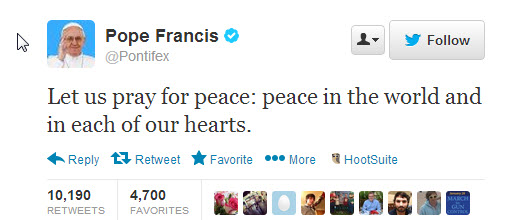 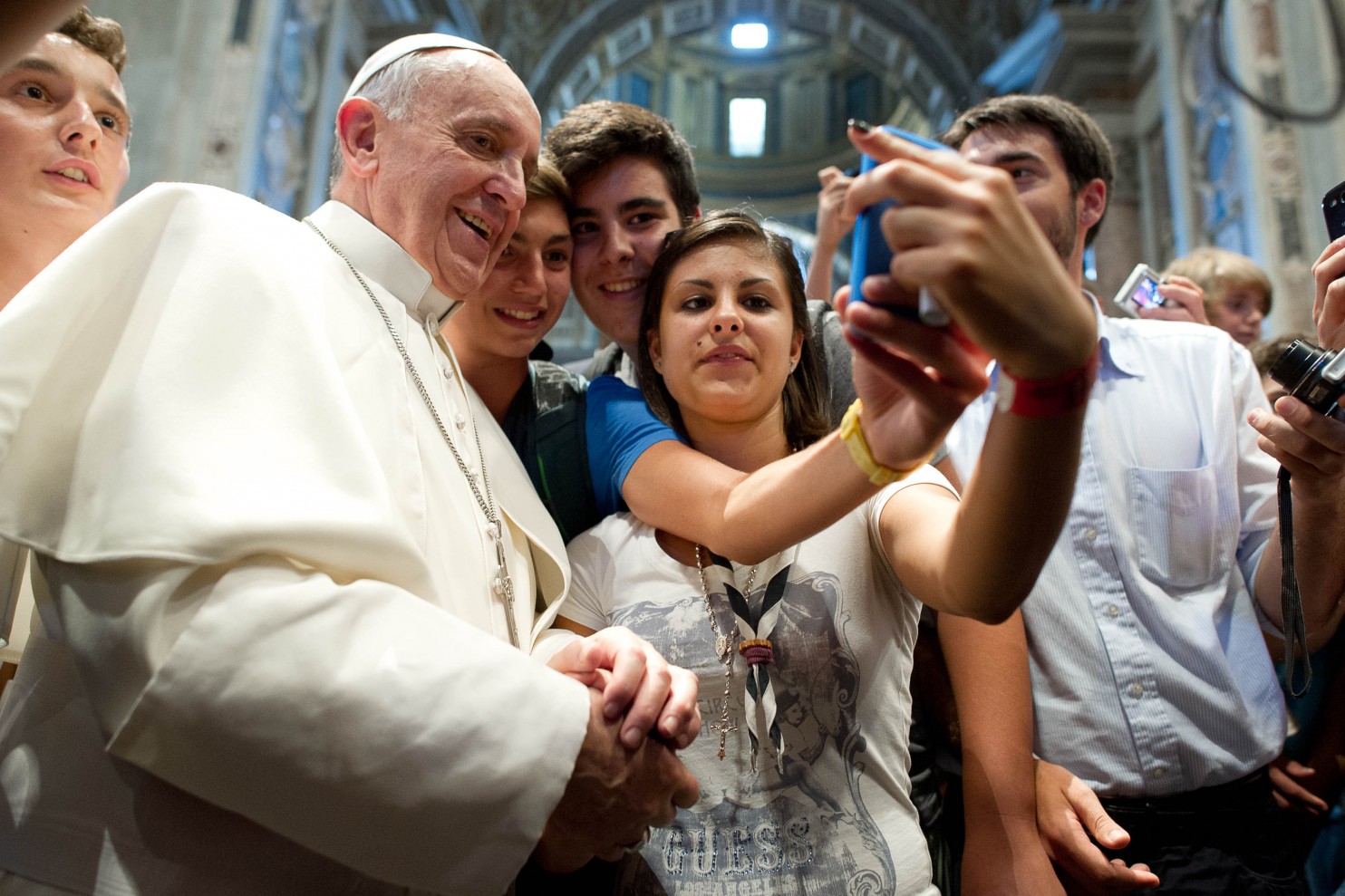 Some social media statistics
[Speaker Notes: Social media with youth, parents an community. 

POSITIVE OUTCOMES FROM SOCIAL MEDIA.]
The internet has 3.17 billions users 
Internet users have an average of 5.54 social media accounts 
1 million new active mobile social users are added every day.
 That’s 12 each second
 Facebook Messenger and Whatsapp handle 60 billion messages a day 
Facebook now sees 8 billion average daily video views from 500 million users 
Snapchat users watch 6 billion videos every day
 There are 500 million Tweets sent each day. That’s 6,000 Tweets every second
The CATSC Dailies
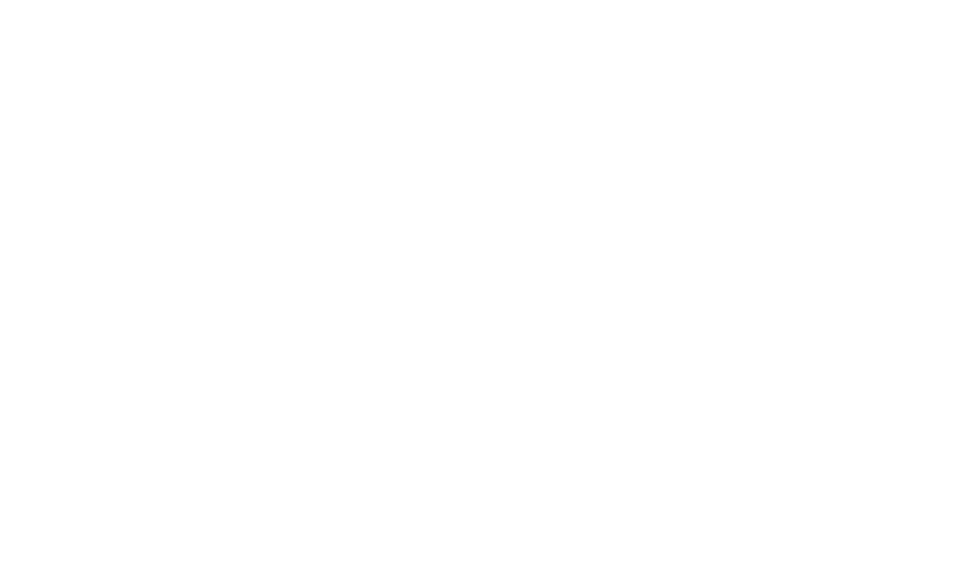 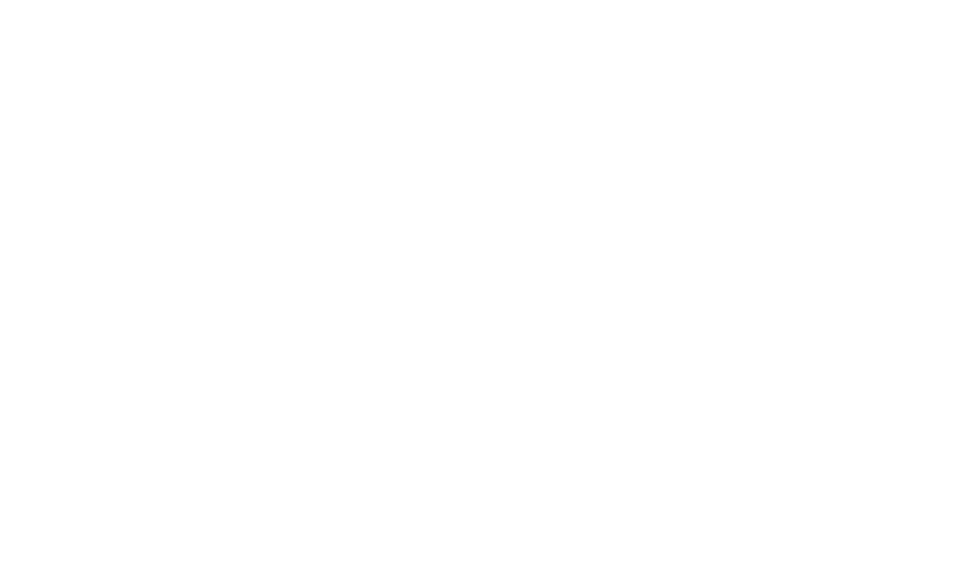 Yahweh our Lord, how majestic your name throughout the world!
Psalms 8:9
7th Feb 2017
[Speaker Notes: 7th Feb 2017

Psalms 8:9

Yahweh our Lord, how majestic your name throughout the world!]
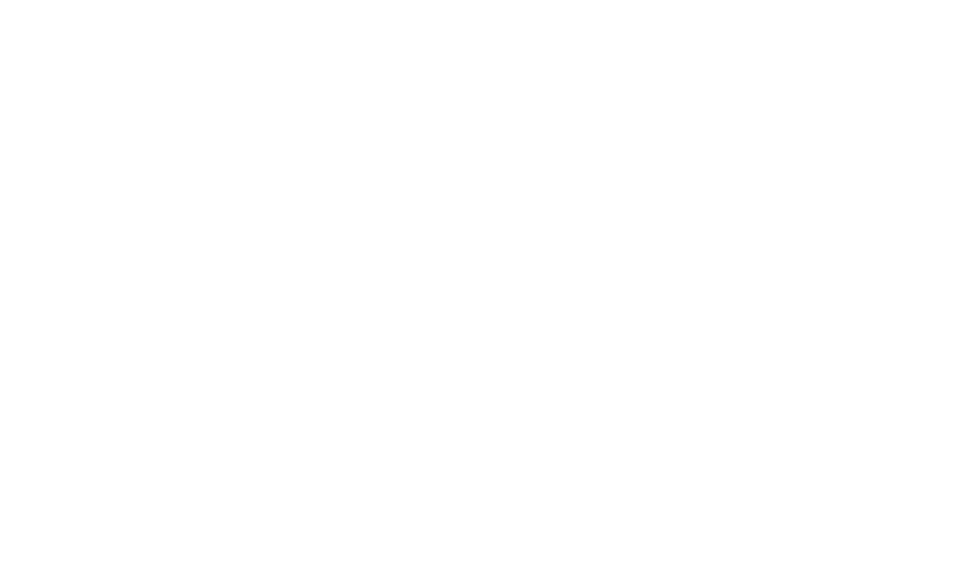 Psalms 104:30
You renew
the face
of the earth
8th February 2017
[Speaker Notes: 8th Feb 2017

Psalms 104:30

You renew the face of the earth.]
I will shower
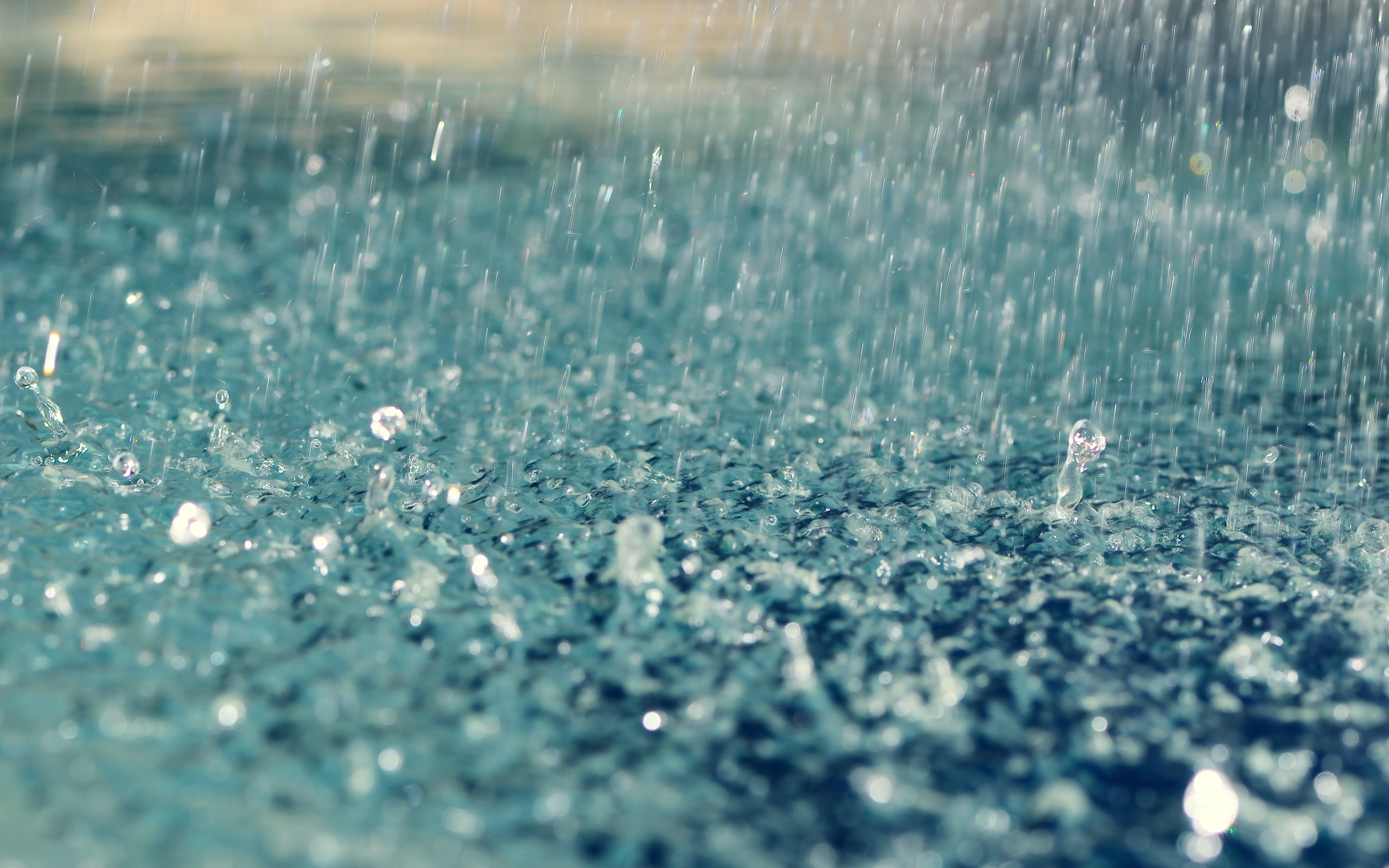 blessings on you.
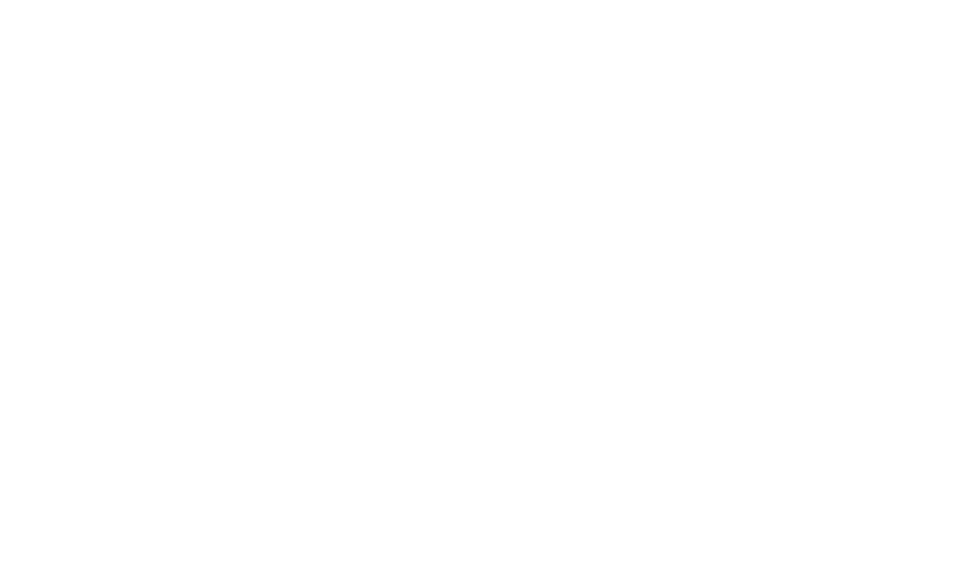 www.catsc.org
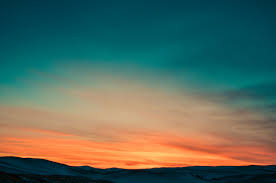 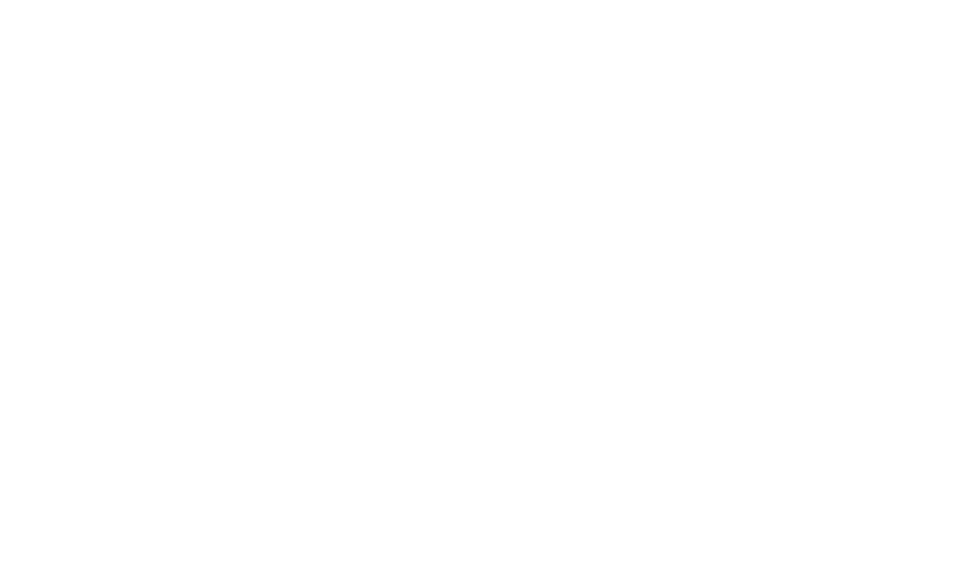 King of Peace
Hebrews 7:2
www.catsc.org
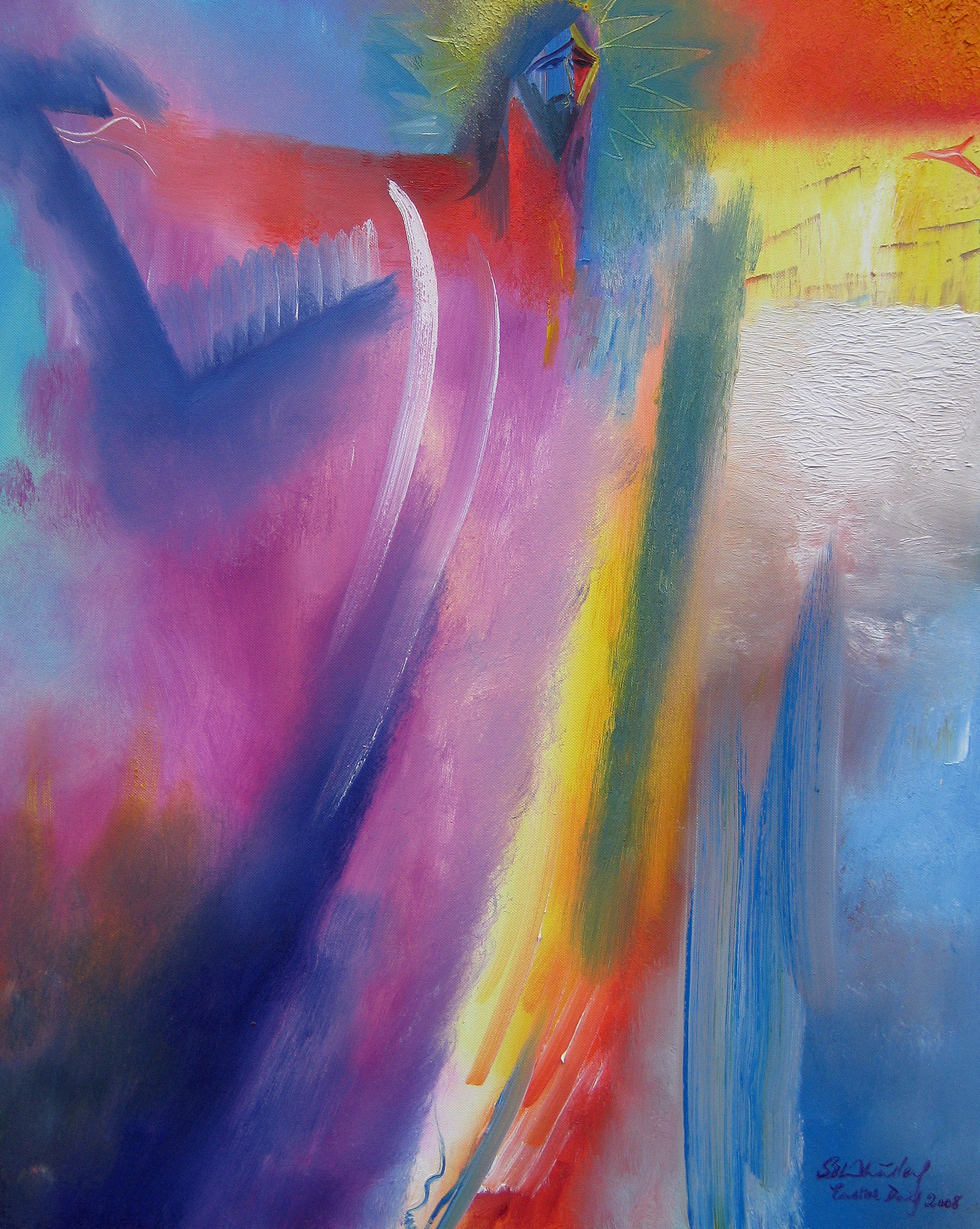 Mark 3:11
'You are the Son of God!'
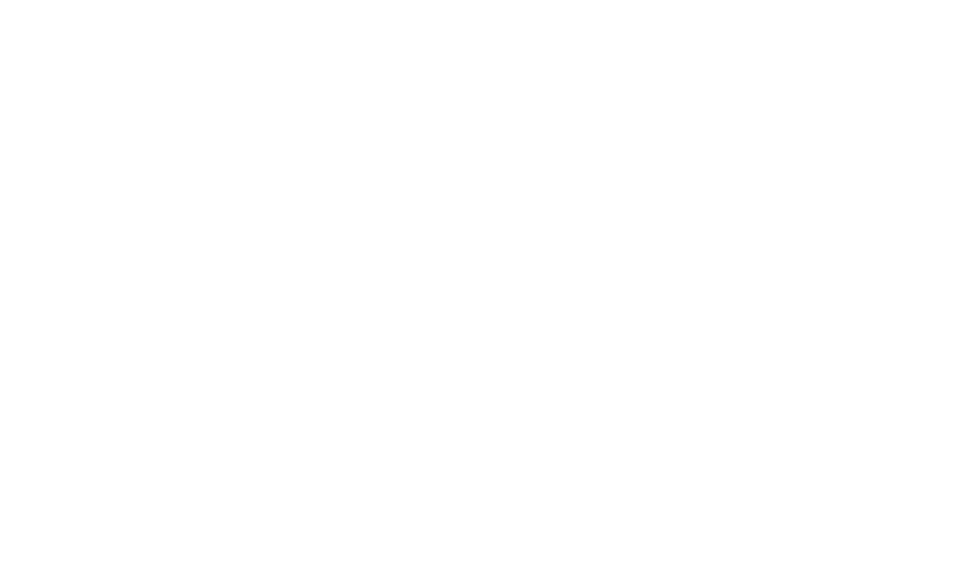 www. catsc.org
Catholic Association of Teachers, Schools and Colleges
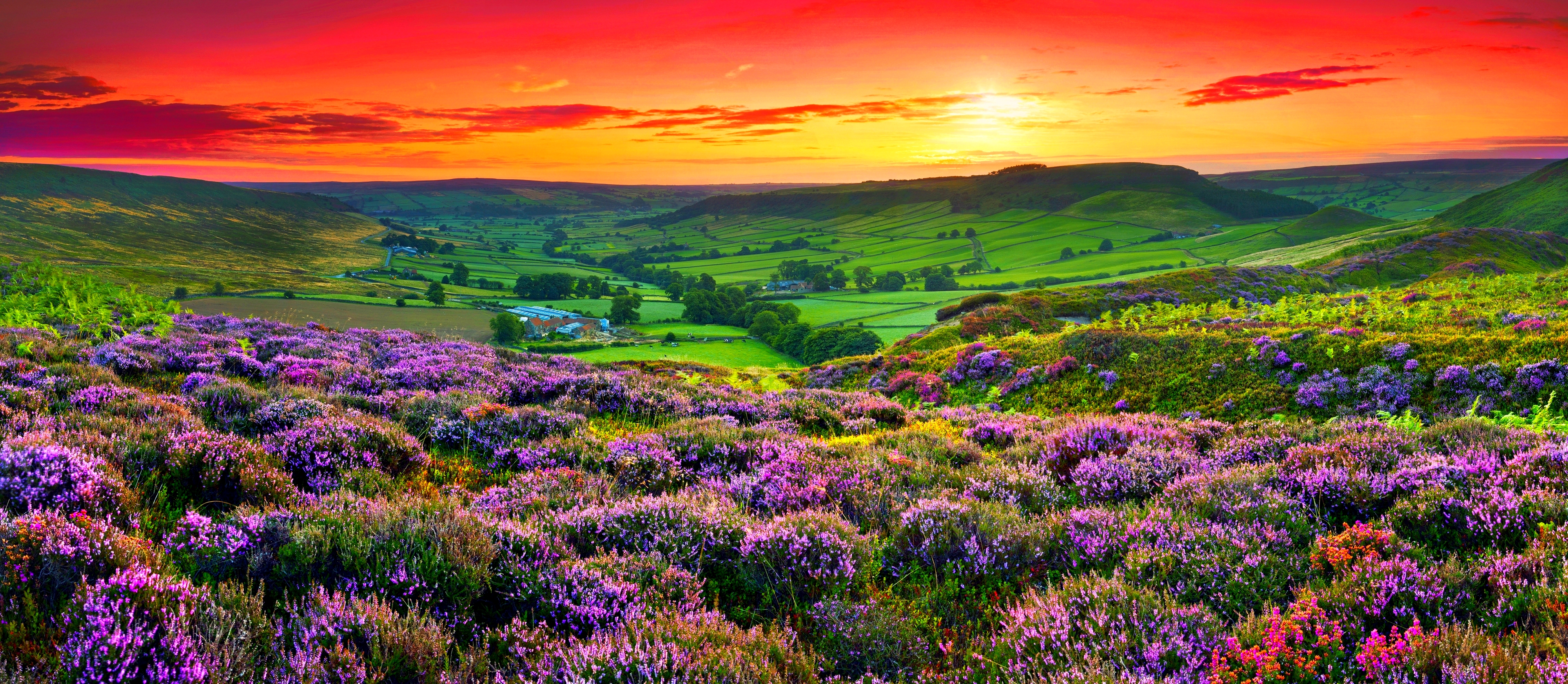 “His glory will dwell in our land”       Psalms 85:9
[Speaker Notes: his glory will dwell in our land]
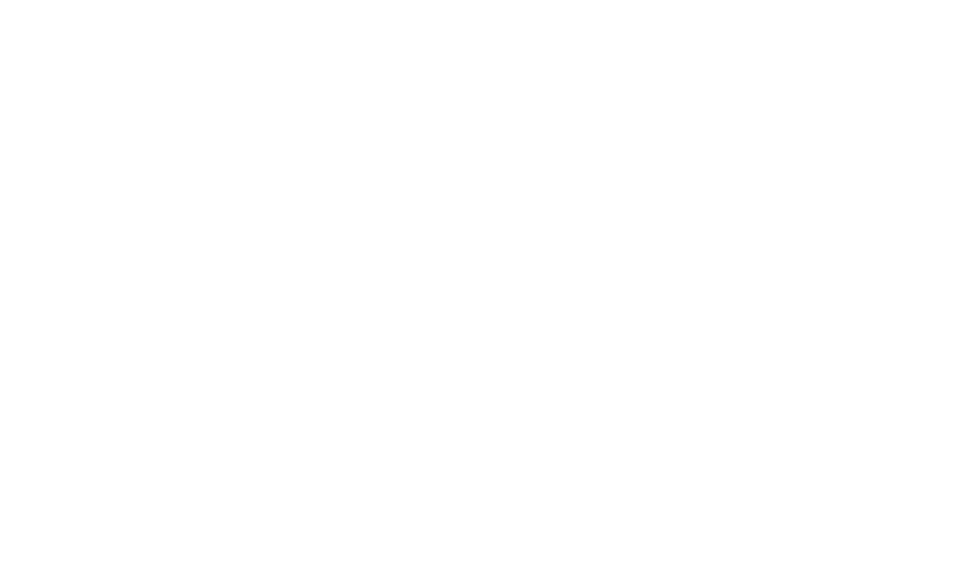 Father, Son and Holy Spirit.
We praise you and give you glory.
www.catsc.org
[Speaker Notes: 9th Feb 2017

Daily prayer

Father, Son, and Holy Spirit,We praise you and give you glory.]
Everything he does is good
10th Feb 2017
Mark 7:37
Catholic Association Of Teachers, Schools and Colleges
[Speaker Notes: 10th Feb 2017

Mark 7:37

Everything he does is good]
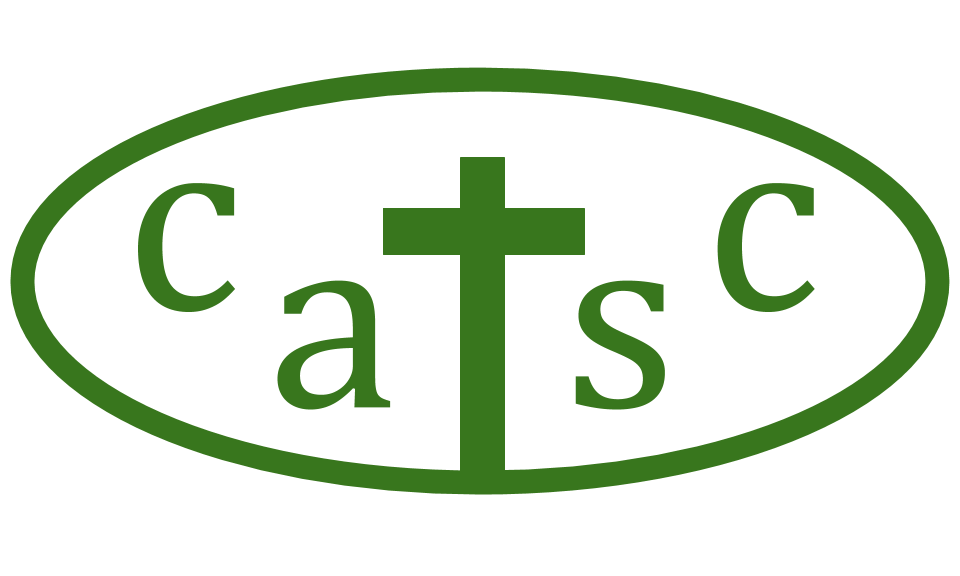 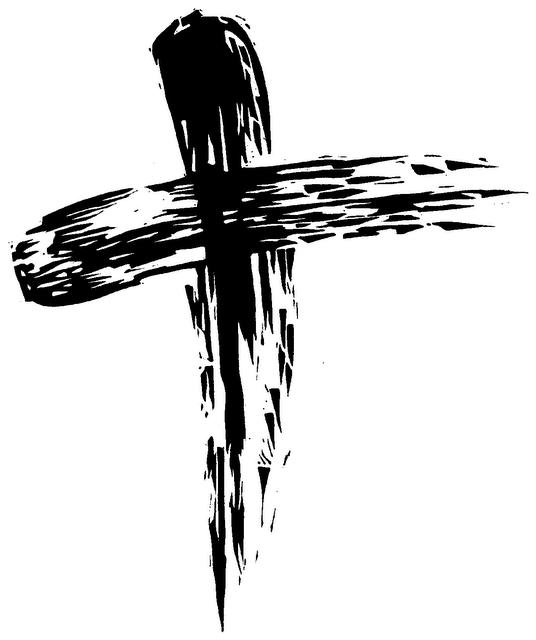 Ash Wednesday 2017
Remember…
you are dust
and to dust
you will return.
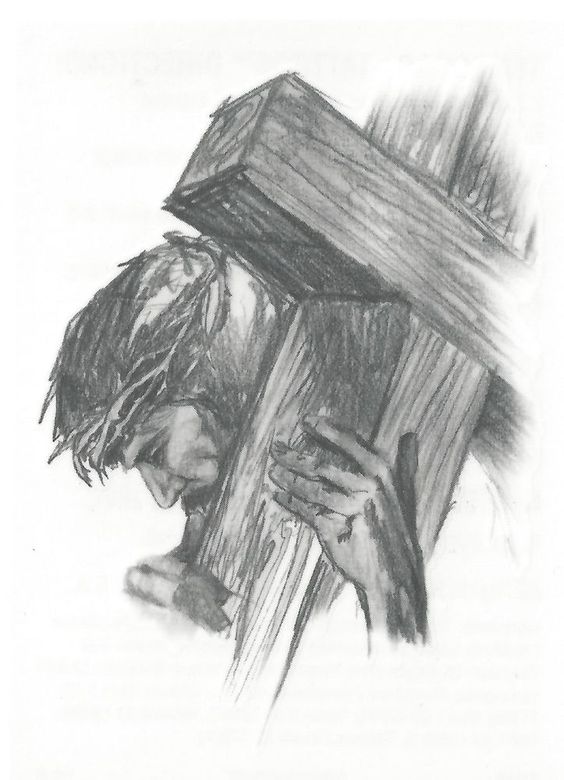 2nd March ‘17
Take up
His cross
everyday
Luke 9
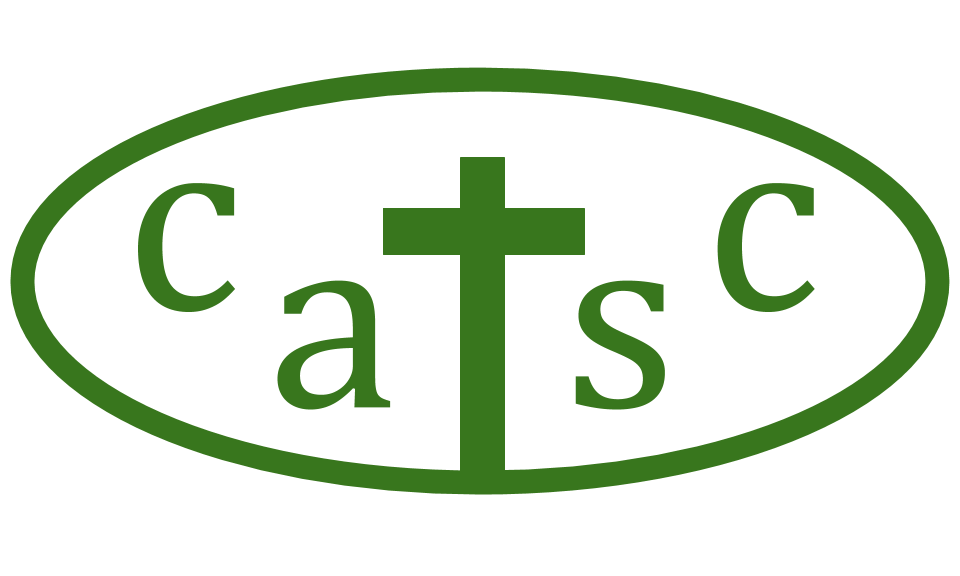 www.catsc.org
[Speaker Notes: 2nd March 2017

Luke 9

Take up His cross everyday]
LOVE IS PATIENT
love is not jealous
love is kind
or boastful
IT IS NOT
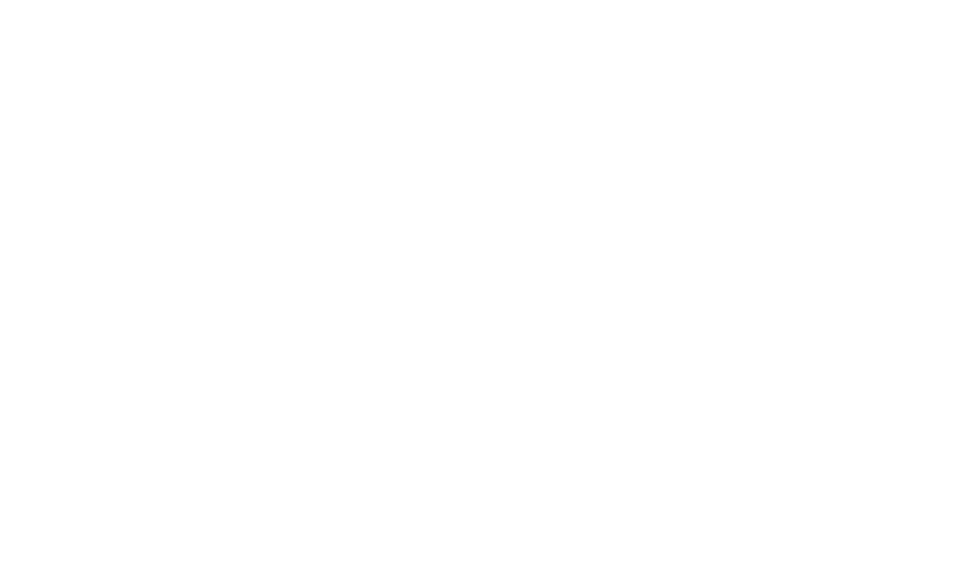 believes all
ARROGANT
things
OR RUDE
St. Valentine’s Day 2017
LOVE BEARS ALL THINGS
endures all things
HOPES
all things
LOVE NEVER ENDS
1 Corinthians
Psalms 31:24
With the Lord on my side
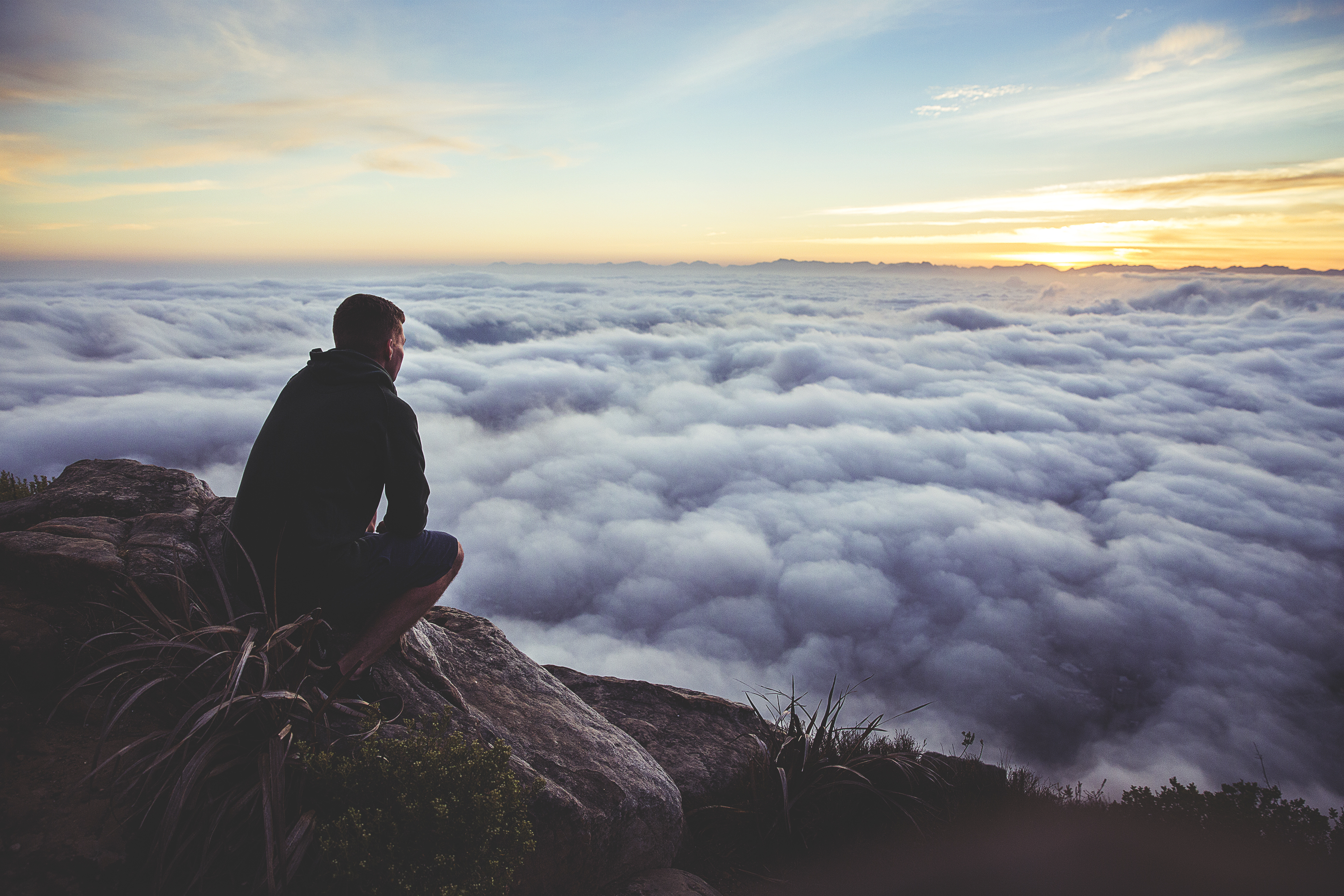 I fear nothing.
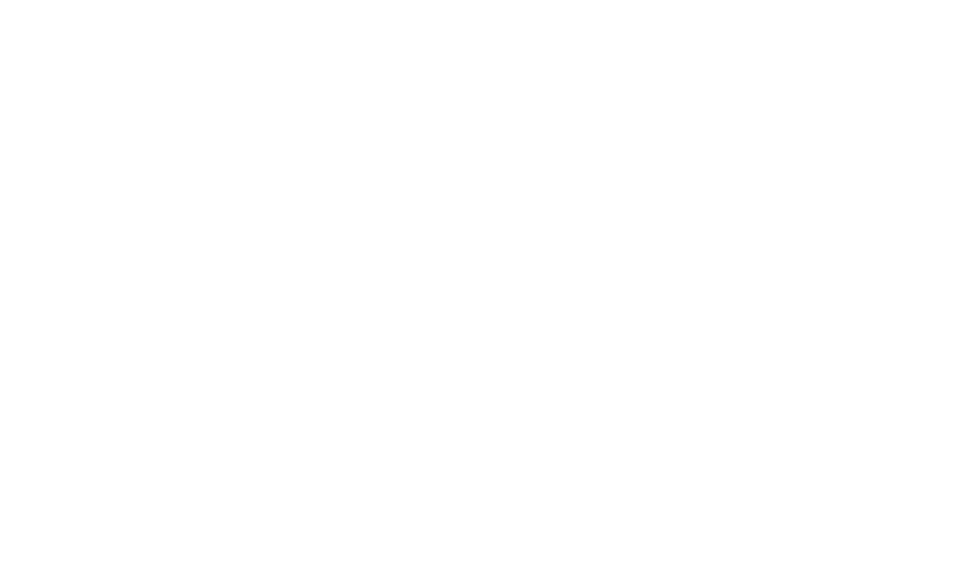 www.catsc.org
30th January 2017
[Speaker Notes: 30th Jan 2017

With the Lord on my side, I fear nothing.

Psalms 31:24

Be brave, take heart, all who put your hope in Yahweh.]